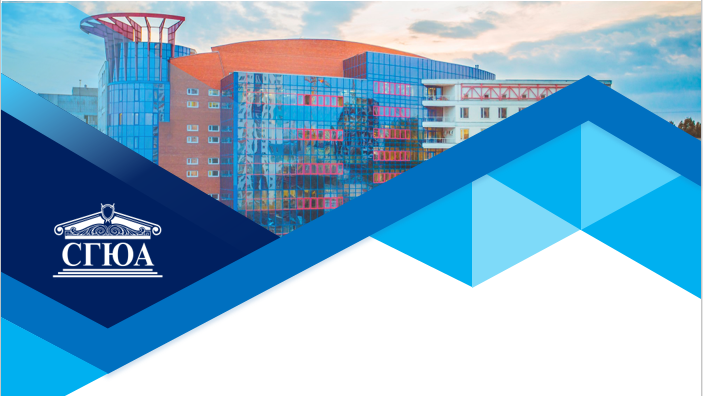 ПРЕЗЕНТАЦИЯ 
ЭЛЕКТИВНОЙ ДИСЦИПЛИНЫ

«ЮРИДИЧЕСКАЯ ПСИХОЛОГИЯ»
Кафедра правовой  психологии, судебной экспертизы и педагогики
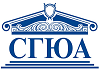 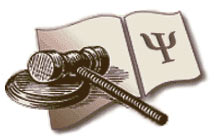 Юридическая психология
- прикладная наука, включающая в себя как психологию, так и юриспруденцию. 
          Это отрасль психологической науки, изучающая факты, психологические явления, процессы и механизмы, возникающие, протекающие и используемые при осуществлении деятельности по созданию, усвоению, исполнению, нарушению и применению права.
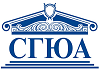 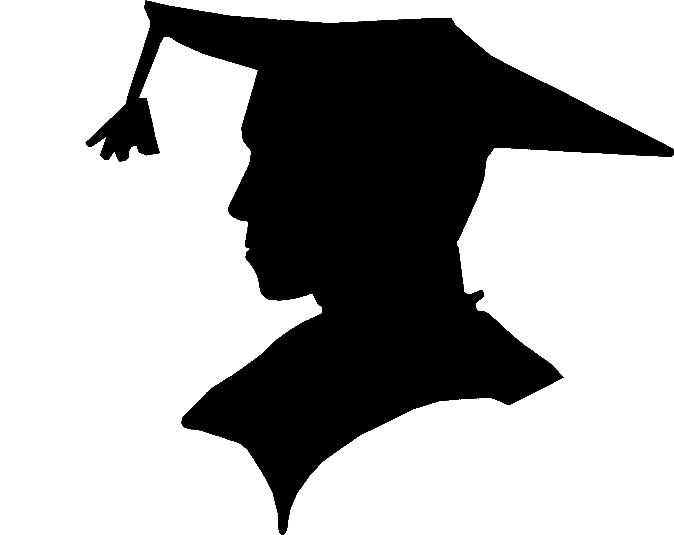 Целью изучения дисциплины «Юридическая психология»
является получение основ психолого-правовых знаний, ознакомление с фундаментальными понятиями юридической психологии, её основными теоретическими направлениями и подходами, проблемами и принципами их психологического решения в нормотворческой, правоприменительной, правоохранительной или экспертно-консультационной  профессиональной деятельности.
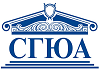 Предметом юридической психологии
выступает психологическая реальность (психологические феномены, психологические закономерности и психологические механизмы) в деятельности юридических органов, государственных, хозяйственных и общественных организации в их влияниях на правовую систему и зависимостях от нее, а также юридически значимых сторон образа жизни, поведения и правоотношений граждан и их групп. 
y
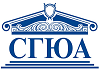 Объектом изучения юридической психологией
выступают конкретные типы людей и их общности как субъекты правовой активности в рамках существующих процессов правового регулирования.

y
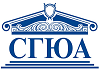 Задачи юридической психологии     y
вооружение всех работников и граждан, включенных в создание и совершенствование правовой системы, достоверными юридико-психологическими знаниями, позволяющими лучше понимать юридико-психологические зависимости, а также пути влияния на них; 
• способствование цивилизованному профессионально-психологическому развитию личности работников юридических органов и их профессионализма;  
• разработка психологически обоснованных путей повышения эффективности решения профессиональных задач, стоящих перед законотворческий, правоисполнительными и правоприменительными органами и их специалистами, а также деятельности по укреплению правопорядка другими органами, организациями и лицами.
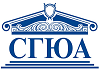 Для кого предназначена дисциплина?
обучающихся по направлению подготовки 38.05.01 Экономическая безопасность специлизация «Правовое обеспечение экономической безопасности»
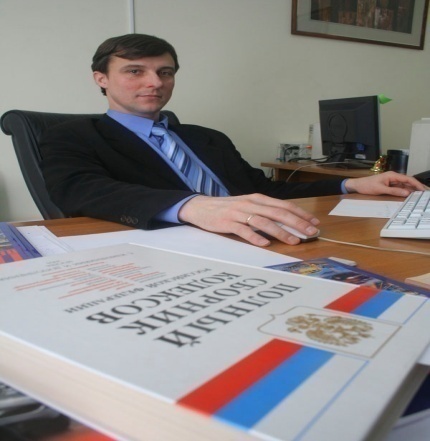 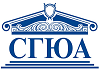 Что изучается в ходе освоения «Юридической психологии»?
Закономерности психики человека, различные психические явления в системе «человек-право»
y
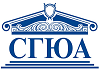 Перечень психологических понятий, используемых в процессе изучения дисциплины «Юридической психологии»
y
       Личность, психика, деятельность, мотив, цель, аффект, риск, состояния, потребность, уровни психического развития, целостность, поведение, действие, операция, воля
 и другие понятия.
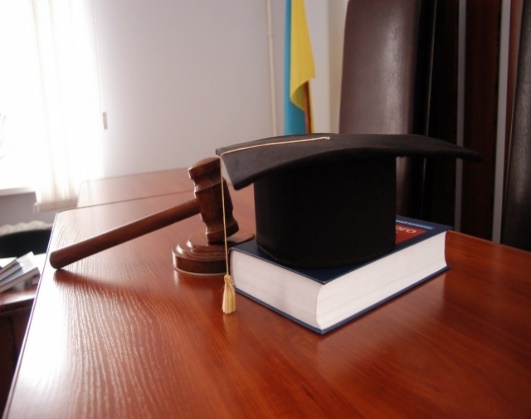 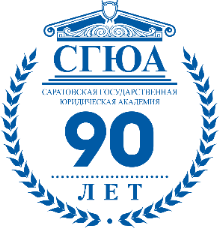 y     Тематический план дисциплины
Юридическая  психология как отрасль психологической науки
Основы правовой психологии.
Психология  профессиональной деятельности юриста.
Психологические основы юридической ответственности.  
Психология преступного поведения.
Психология личности преступника и личности потерпевшего. Психология преступных групп.
Психологическая характеристика предварительного следствия.
Психологические основы судебного процесса по уголовным и гражданским делам.
Судебно-психологическая экспертиза.
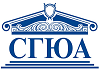 Как будут проходить занятия?
Теоретические опросы, написание докладов и рефератов
Дискуссии
Изучение примеров из юридической практики
Подготовка процессуальных документов
Деловые игры
Круглые столы
Решение практических задач
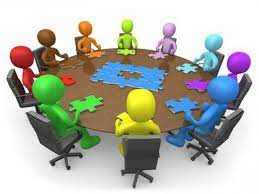 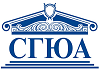 Значение дисциплины для практической работы  специалистаy
Психологические знания необходимы:
для глубокого понимания сущности базовых правовых категорий (таких, как вина, мотив, цель, личность, поведение, деятельность); 
для применения  психологической компетентности  с целью предотвратить ошибки, которые могут возникнуть при суждении о человеческих поступках вследствие недоучета психологических моментов; 
 для владения спецификой психических закономерностей в правовом регулировании;  
 для решения отдельных юридических вопросов. – назначения судебно-психологической экспертизы, квалификация состава преступления требующих выявления состояния сильного душевного волнения как обстоятельства, смягчающего ответственность виновного; 
для применения психологической компетенотности в конкретных практических ситуациях.
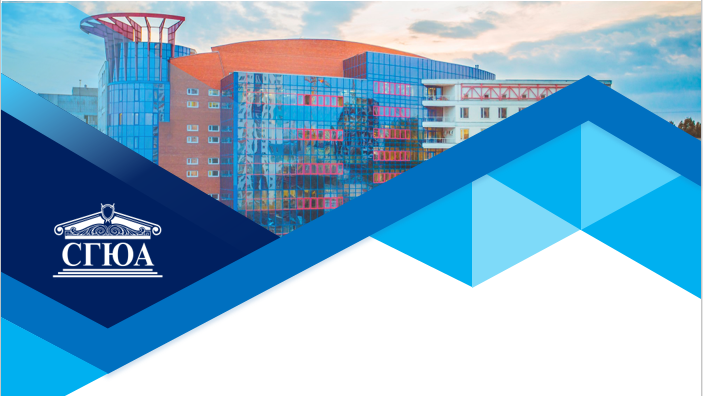 Презентацию подготовила  старший преподаватель Лисовцева В.М.
e-mail: vlisovceva@yandex.ru